«Счастлив тот учитель,  который нашел путь к сердцу ребенка! Счастлив тот ученик,  которому открыто сердце учителя! ».
Ашуркова Юлия Леонидовна
Педагог -психолог
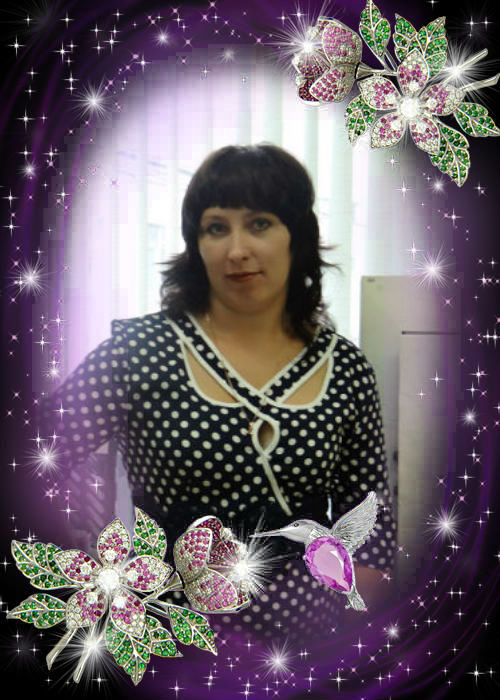 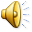 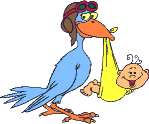 Детство
3 года                                                                     16 лет
10 лет
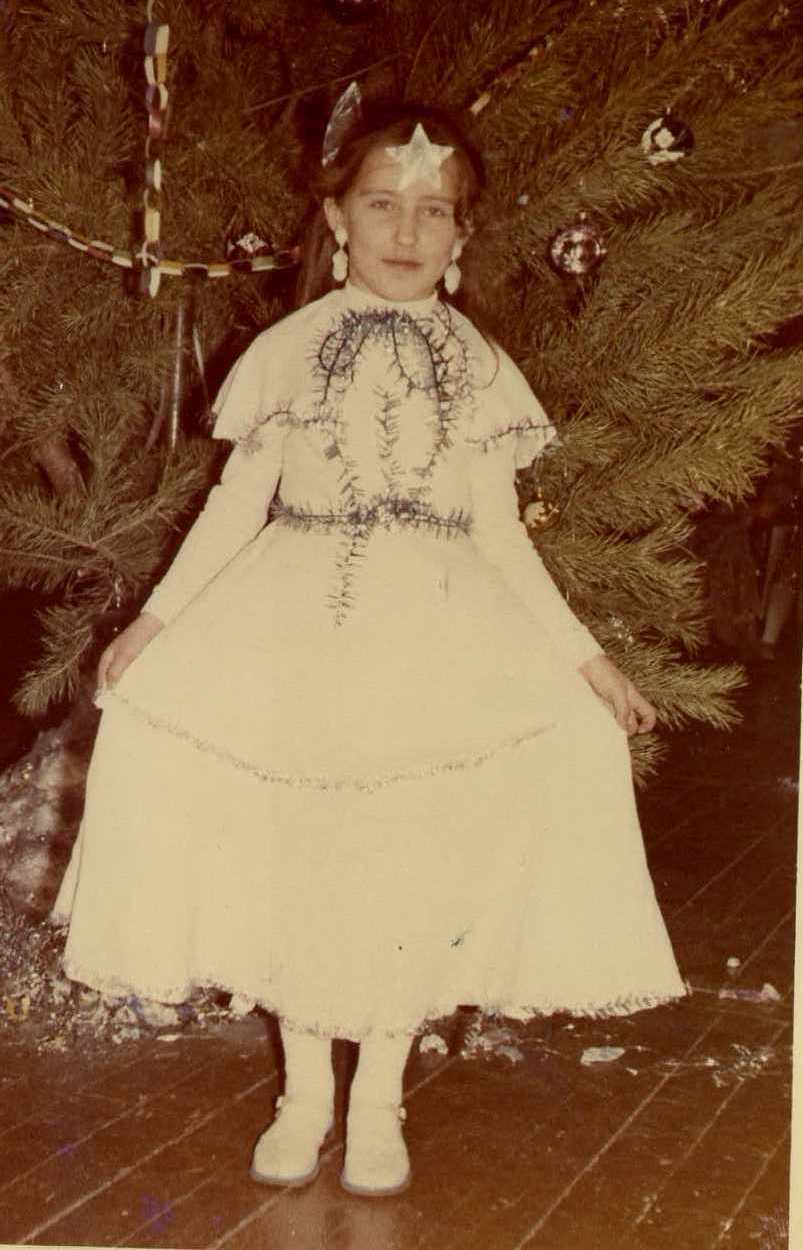 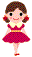 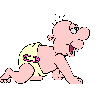 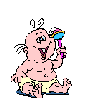 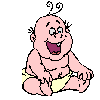 Детство, юность пролетели…
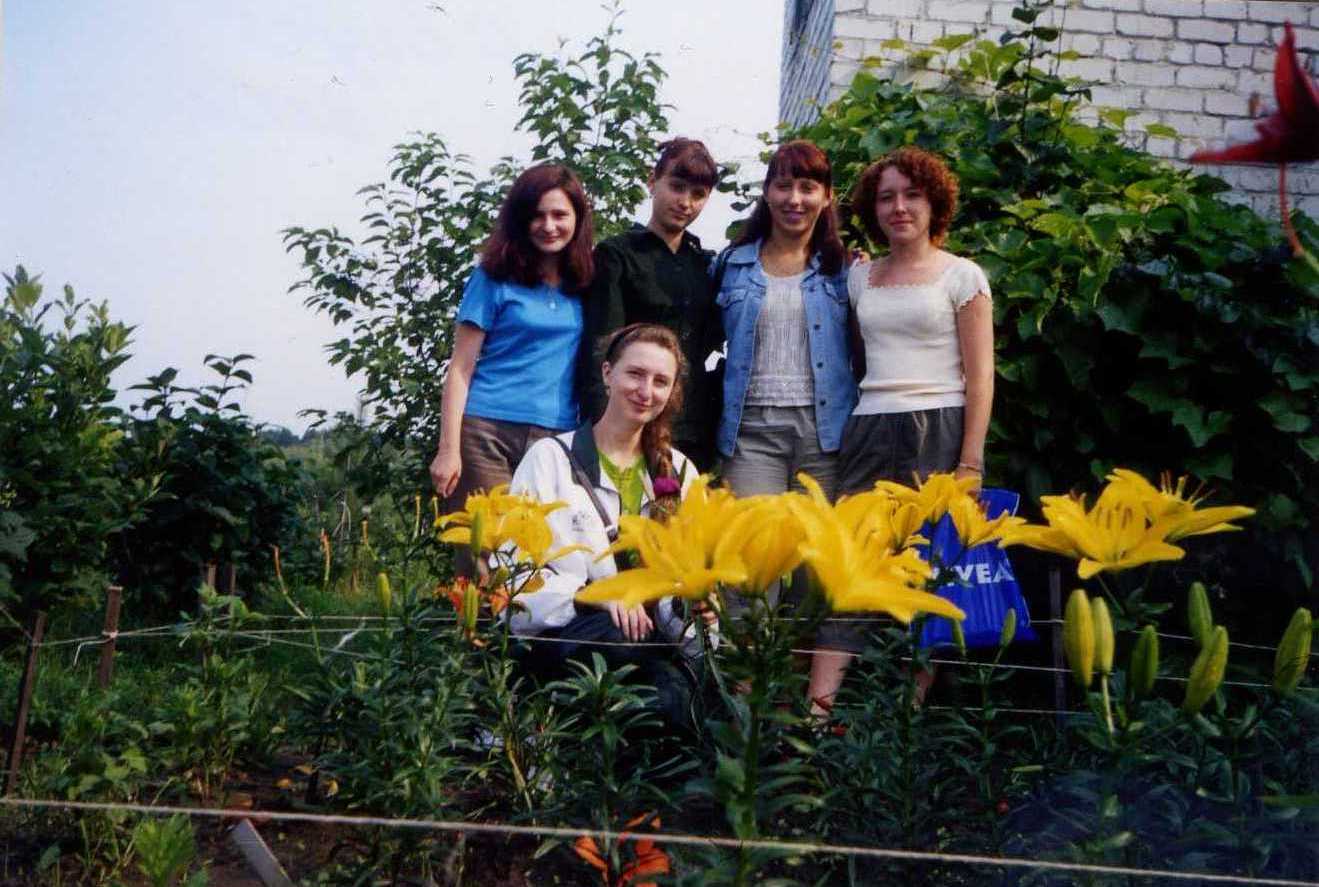 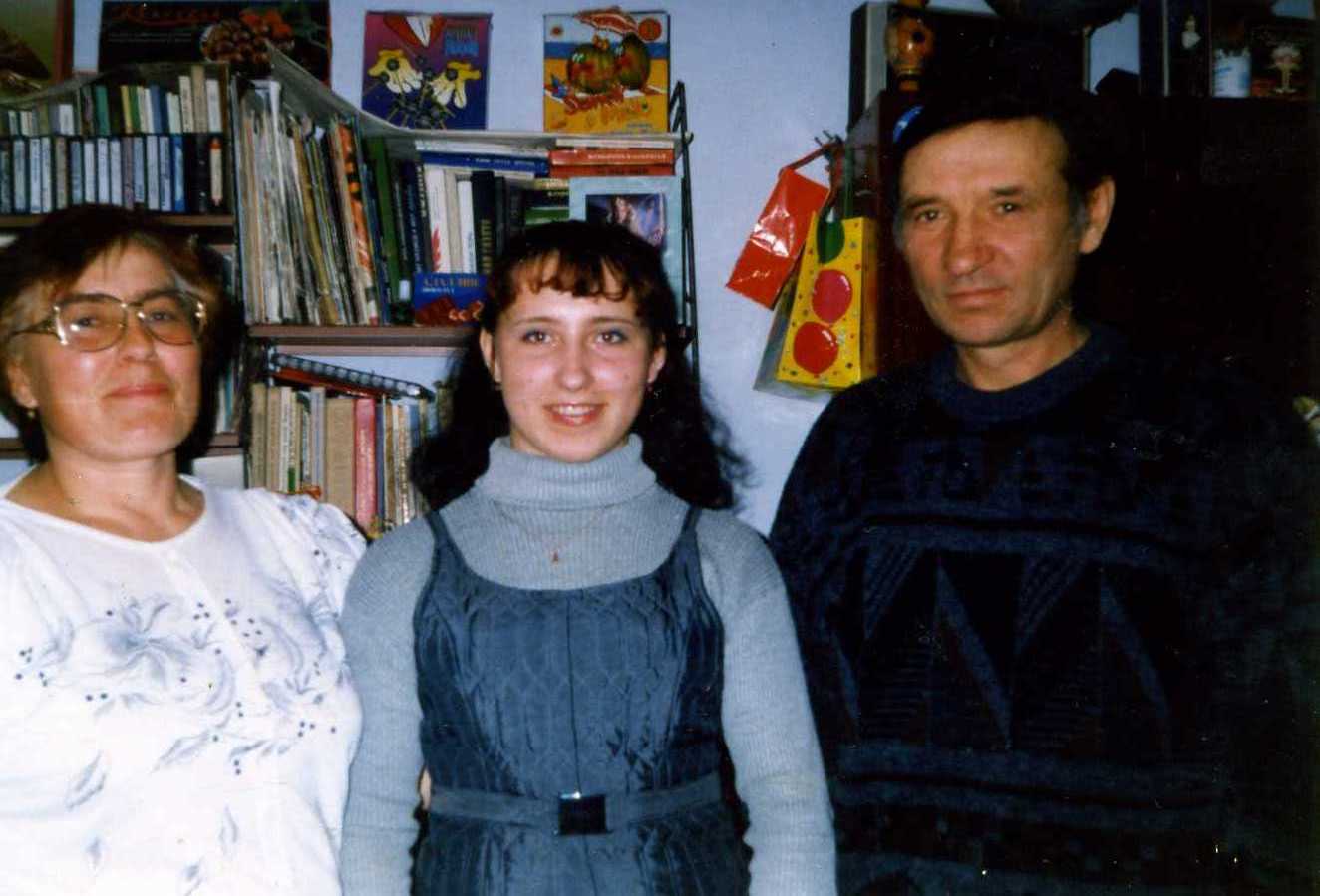 Любимая Группаперед  анатомией
Выпускной в БГПУ 2004 год
Педагогическая деятельность
Секция естественного цикла
Первые ученики 
   группа продленного дня
Активный отдых  , друзья
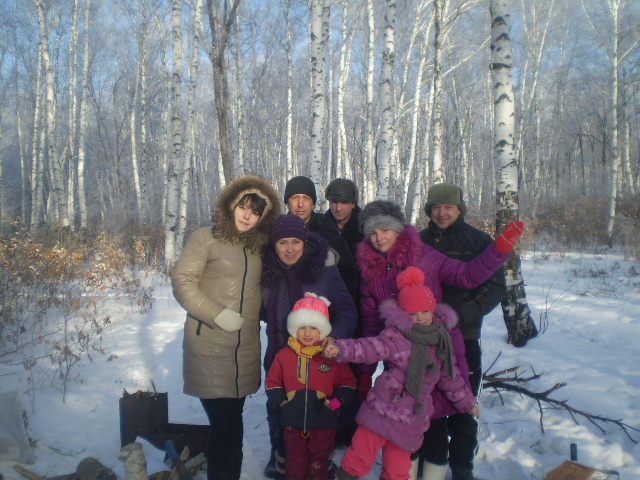 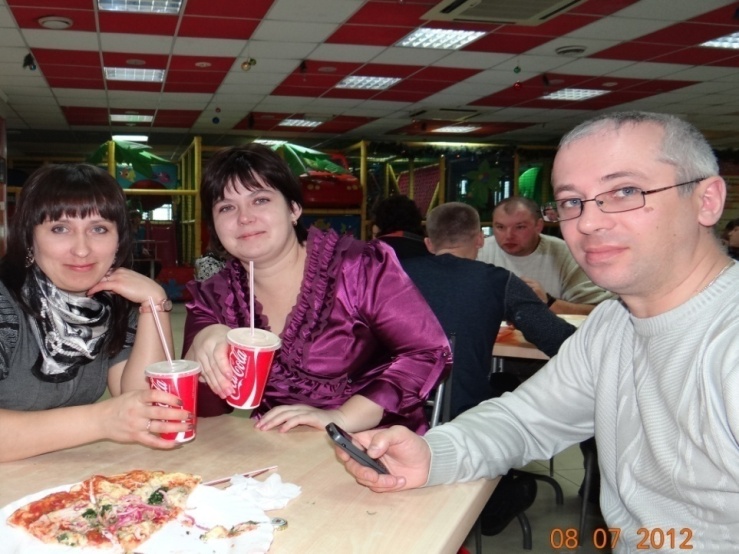 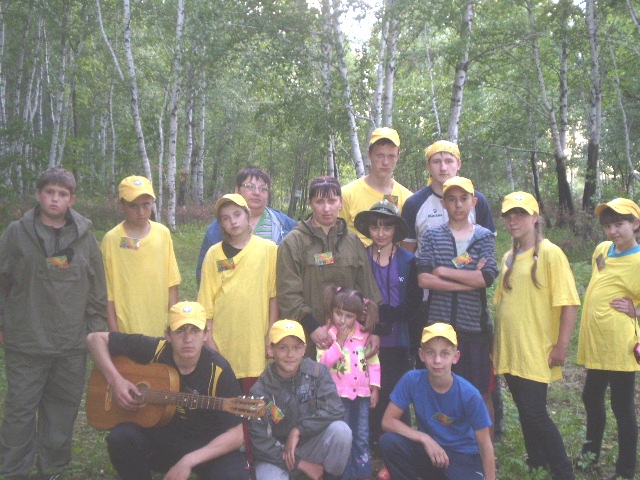 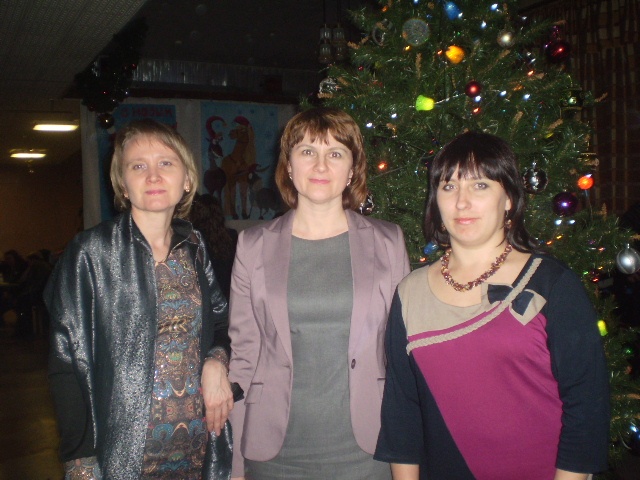 Моя семья
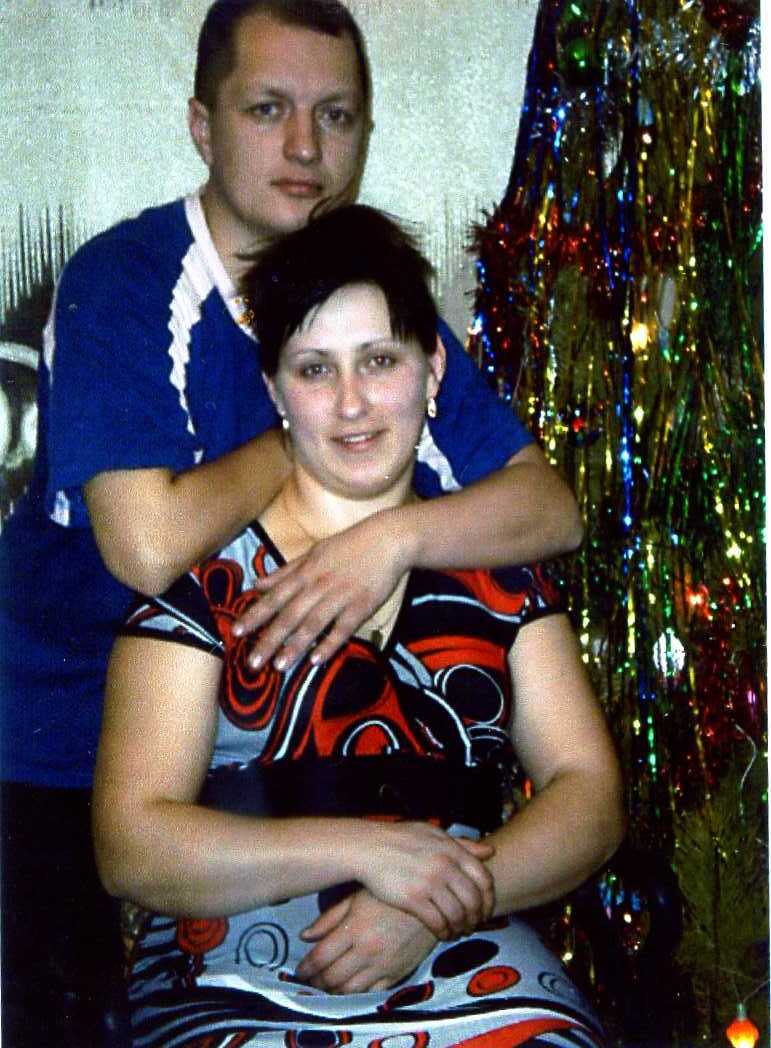 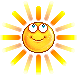 Моя душа, как это солнце!
Иначе разве может быть?
Учителю, я знаю точно,
Без солнца в сердце не прожить!